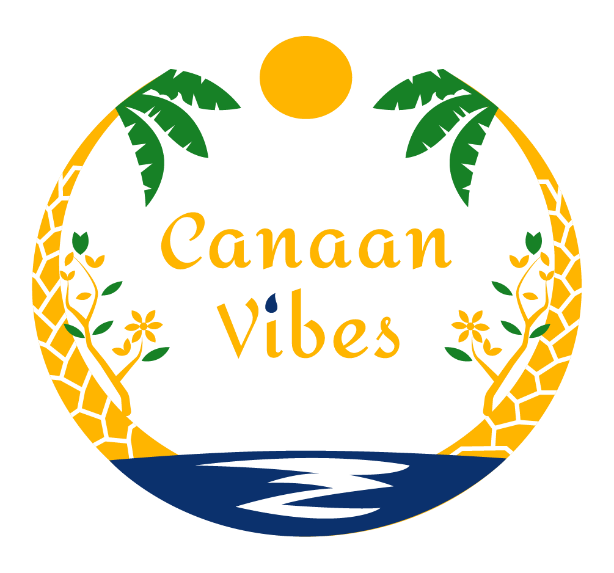 M0001
UNDERSTANDING AND MANAGING
MENOPAUSE
Please Read
DISCLAIMER
This program is not intended to provide medical advice, diagnosis, or treatment. It should not be construed as a substitute for professional medical consultation, diagnosis, or therapy. The program and any associated materials, including vitamin or mineral regimens, are for informational purposes only.
Participants are strongly advised to consult a licensed medical professional before undertaking the program or applying any recommendations therein. No guarantees or warranties, express or implied, are made regarding the program's effectiveness or suitability for individual needs. The authors disclaim all liability for any outcomes resulting from the use of this program.
By engaging with this program, participants acknowledge and accept these terms.
Module 1: Introduction to Menopause
Objective: Define menopause, surgical menopause, perimenopause, and postmenopause. Understand the physiological processes and sociocultural aspects of menopause.
1. Introduction
Menopause is a transformative life stage that every woman navigates uniquely. While often framed in terms of symptoms and challenges, menopause is also an opportunity for renewal, reflection, and empowerment. This module aims to clarify the biological, emotional, and cultural dimensions of menopause, providing women with the knowledge to approach this phase with confidence and understanding.
Imagine menopause as a bridge—one that connects the vibrant phases of life while offering a new perspective on health and self-care.
2. Definitions and Stages of Menopause
Menopause
Menopause is defined as the point when a woman has gone 12 consecutive months without a menstrual period, marking the end of reproductive years. It typically occurs between 45 and 55 years of age.
Surgical Menopause: Sudden menopause due to the removal of ovaries (oophorectomy), often accompanied by a hysterectomy.
Natural Menopause: The gradual cessation of ovarian function.
Perimenopause
This transitional phase precedes menopause, often beginning in the 40s. It is characterized by hormonal fluctuations that may cause:
Irregular periods.
Symptoms like hot flashes, sleep disturbances, and mood swings.
Estrogen: Declines significantly from premenopause to postmenopause.
Progesterone: Drops even more sharply, nearing negligible levels postmenopause.
FSH (Follicle Stimulating Hormone): Increases substantially as ovarian function diminishes.
Postmenopause
The stage following menopause, during which symptoms may lessen, but the risk of certain health conditions like osteoporosis and cardiovascular disease may increase.
The changes in menopause are driven by a decline in ovarian function and hormonal shifts, primarily involving:
Estrogen: Its reduction affects various body systems, including bone density, heart health, and skin elasticity.
Progesterone: Its decrease impacts menstrual regularity and may contribute to sleep disturbances.
Other Hormones: Changes in testosterone, follicle-stimulating hormone (FSH), and luteinizing hormone (LH) also play roles.
3. Hormonal Changes and Their Biological Basis
Factors Influencing Menopause Timing
Symptoms: A Diverse Experience
No two women experience menopause the same way. Symptoms vary in type, duration, and intensity, influenced by:

Biological predispositions.
Environmental and lifestyle factors.
Genetics: A significant predictor of menopause onset.
Lifestyle: Smoking, body weight, and exercise impact timing.
Medical Conditions: Autoimmune diseases and cancer treatments can lead to early menopause.
4. Variability in Onset and Duration
Around the world, menopause is perceived differently. Some cultures view it as a natural progression and even a period of newfound wisdom and freedom.
5. Global Cultural Perspectives on Menopause
Eastern Cultures: In Japan, menopause (konenki) often carries less stigma, with fewer reported symptoms like hot flashes due to dietary factors.
Western Cultures: There is more emphasis on symptom management and medical interventions.
Indigenous Perspectives: Many Indigenous cultures honor older women for their guidance and leadership, reframing menopause as empowering.
Lifestyle Adjustments
When to Seek Help
Nutrition: Incorporate calcium-rich foods, lean proteins, and phytoestrogens (e.g., soy).
Exercise: Focus on weight-bearing activities to strengthen bones.
Stress Management: Practice yoga, meditation, or mindfulness techniques.
Persistent, severe symptoms impacting quality of life.
Concerns about bone density or heart health.
Exploring options like hormone replacement therapy (HRT) or alternative treatments.
6. Action Steps
Menopause is not the end of vitality—it’s a new chapter. Women can navigate this transition with resilience and strength by understanding its physiological and cultural dimensions.

Key Takeaways:

Menopause is a natural and multifaceted process.
Hormonal changes vary widely but can be managed through lifestyle and medical interventions.
Embrace the sociocultural narratives that empower rather than diminish.
7. Conclusion and Takeaways
Well Done
You are now ready to move on to the workbook and journal.